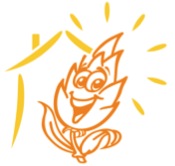 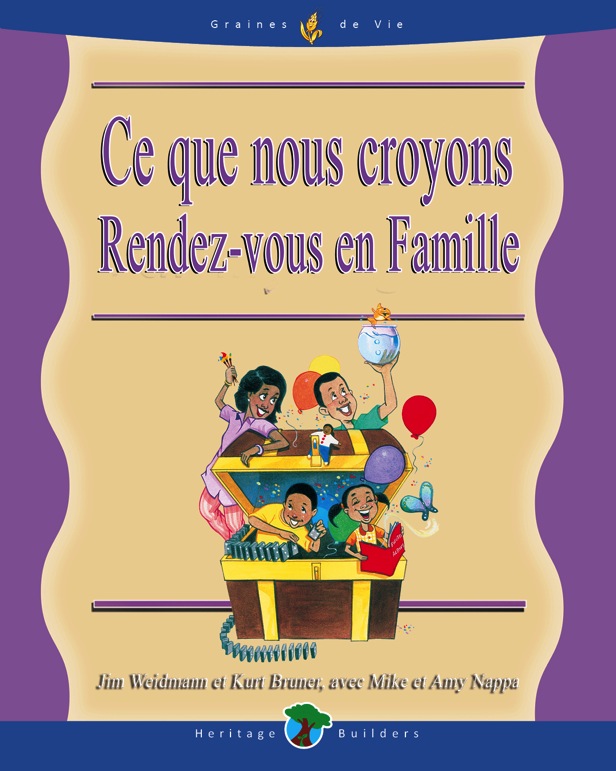 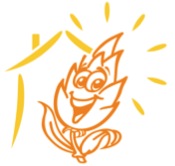 Thème : 
Souvent nous ne comprenons pas ce qui nous arrive 
mais Dieu connaît les projets qu’il a pour notre avenir.

Activité : 
Certains membres de la famille font un puzzle avec l’image visible, d’autres un puzzle avec l’image retournée, cachée.
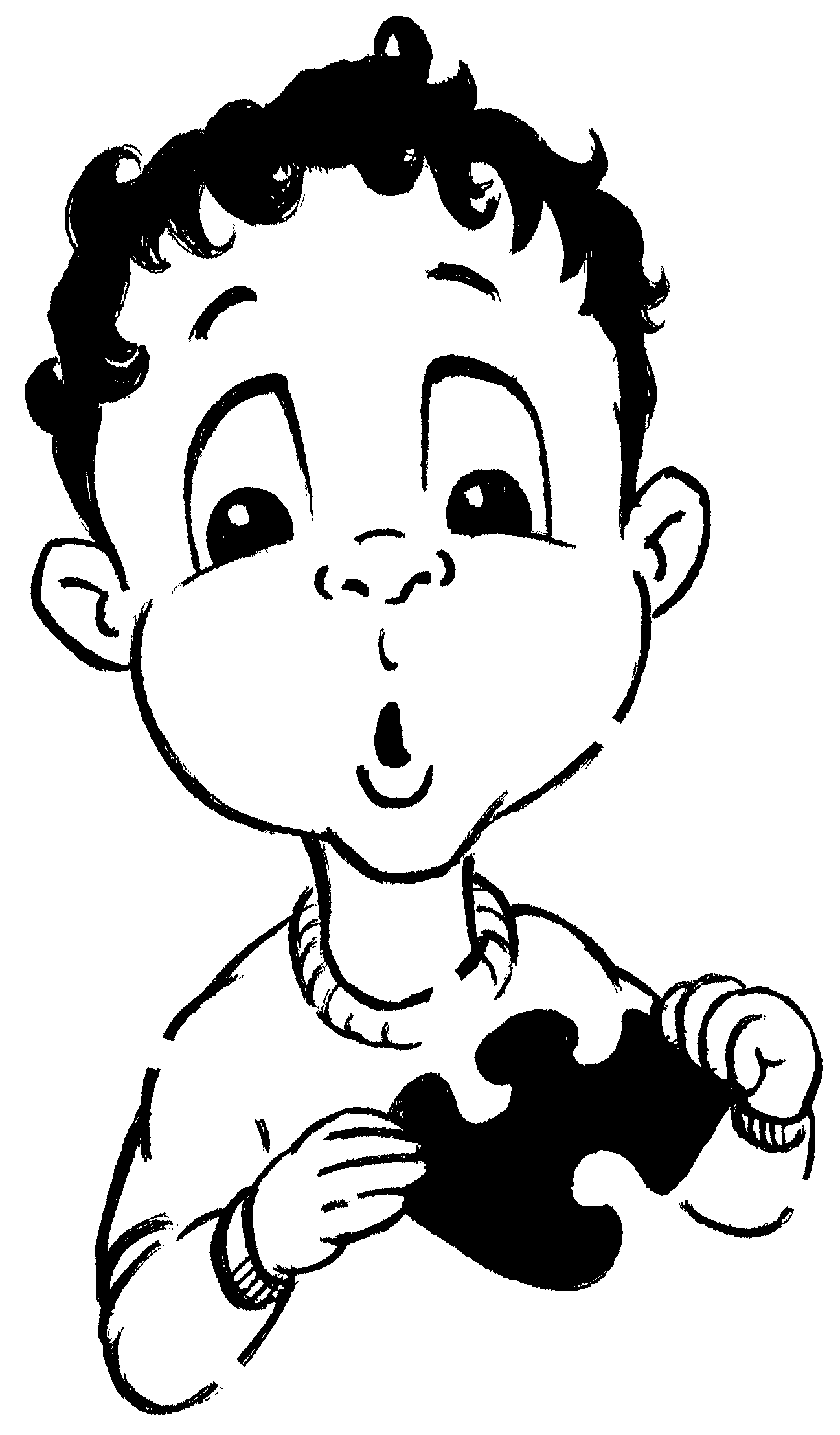 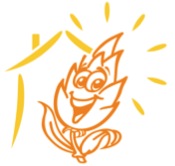 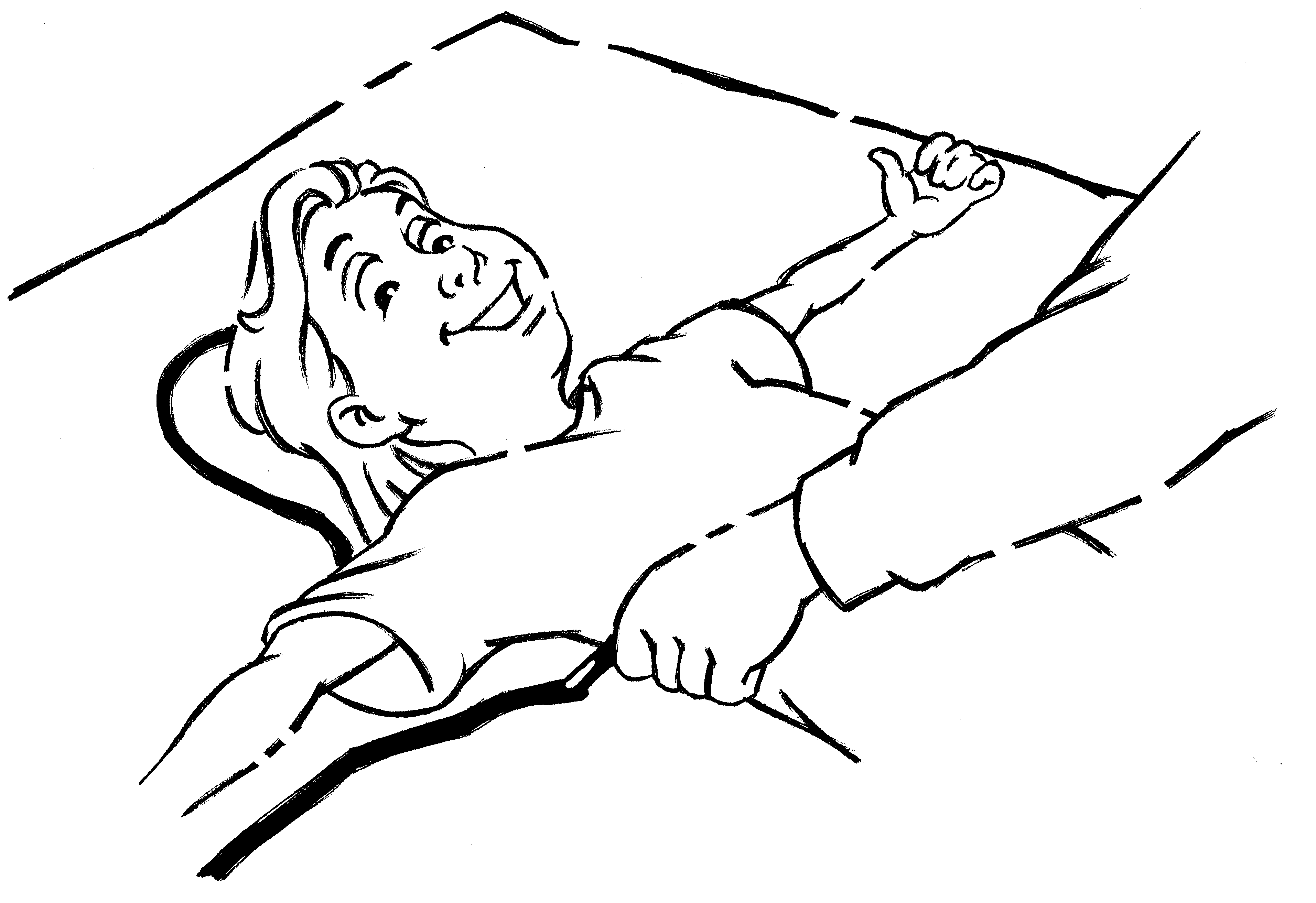 Thème : 
Être à l’image de quelqu’un signifie lui ressembler.

Activité : 
Décalquer le corps de votre enfant puis dessiner ensemble le reste.
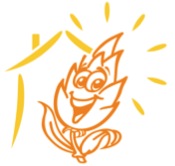 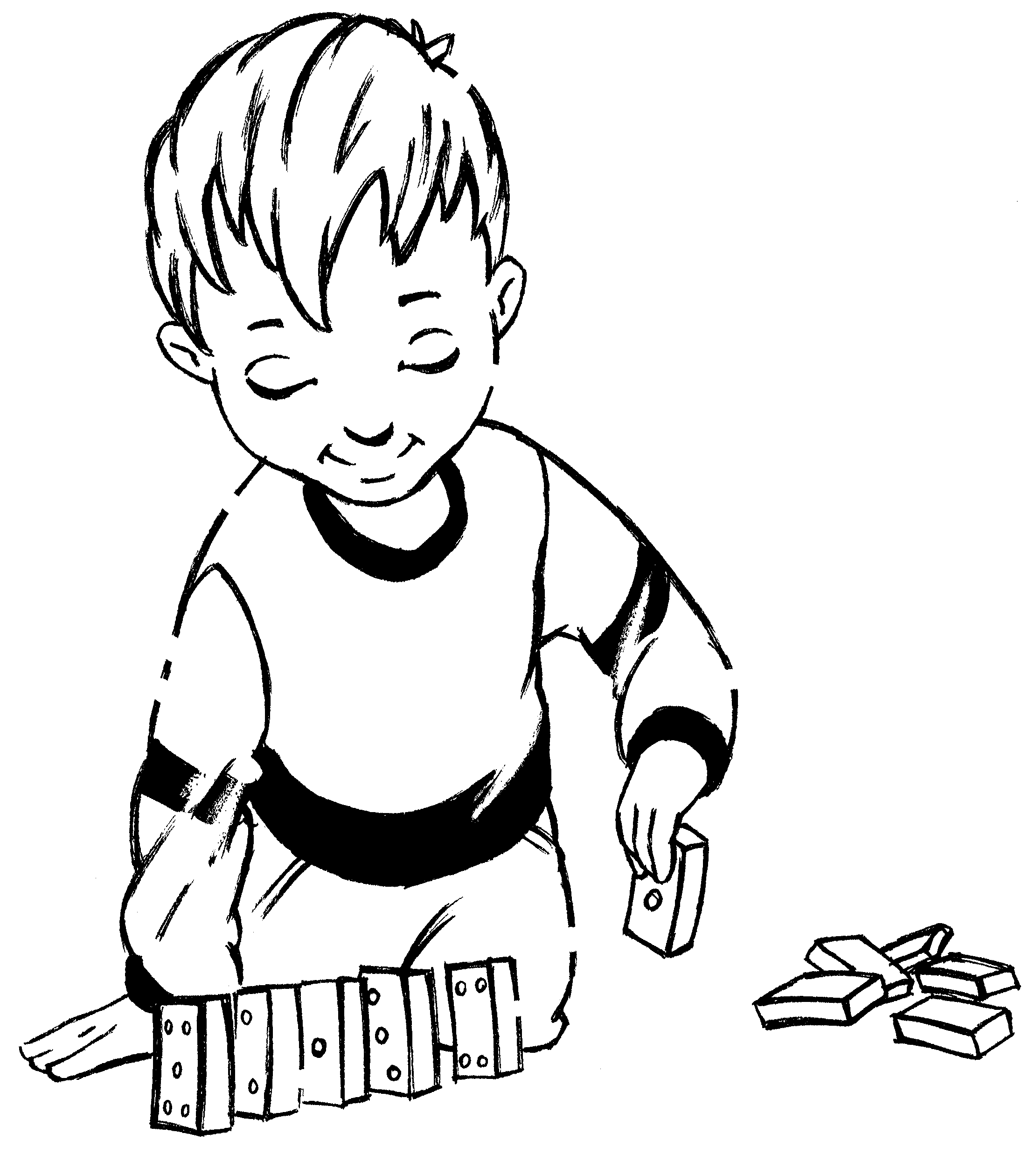 Thème : 
Le péché entraîne une réaction en chaîne dans notre vie.

Activité : 
Construire en famille un parcours de dominos puis le déclencher.
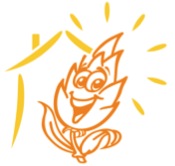 Thème : 
Lorsque nous sommes nés de nouveau, la transformation est définitive.

Activité : 
Regardez une vidéo ou des photos de la transformation d’une chenille en papillon.
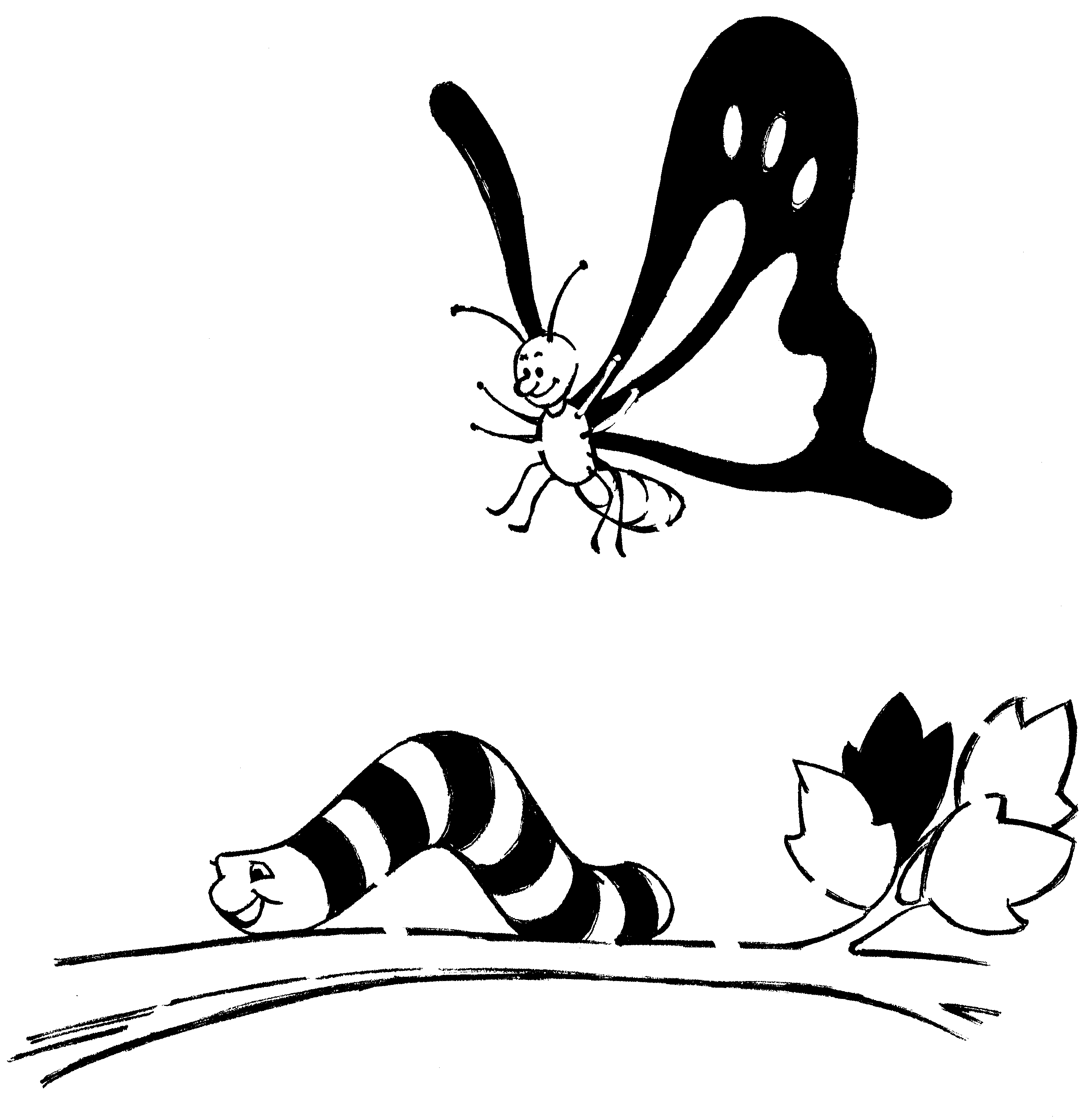 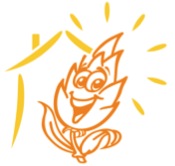 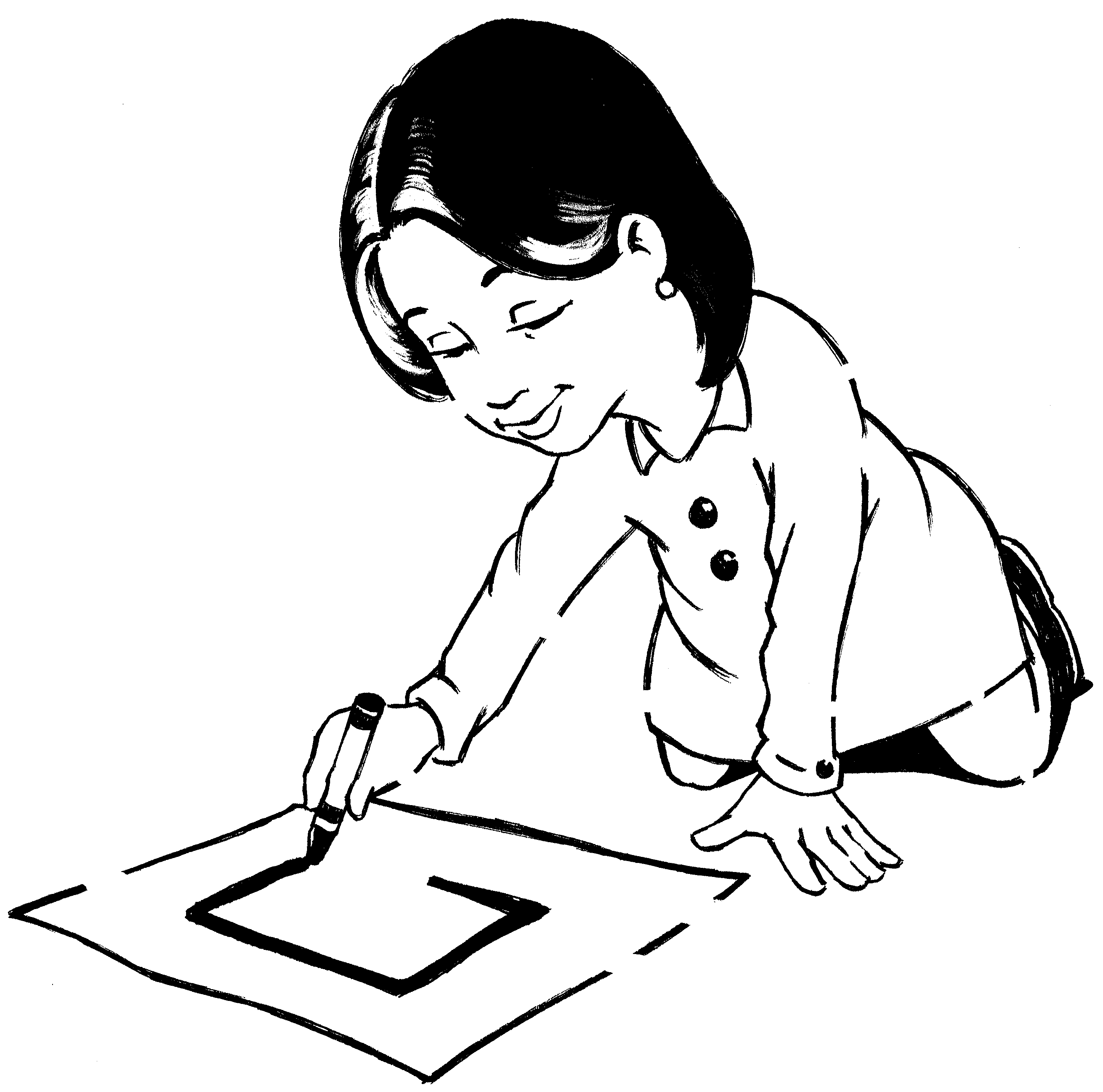 Thème : 
Dieu nous donne ses directives dans la Bible.

Activité : 
Suivre des instructions pour reproduire un dessin à base de figures géométriques.
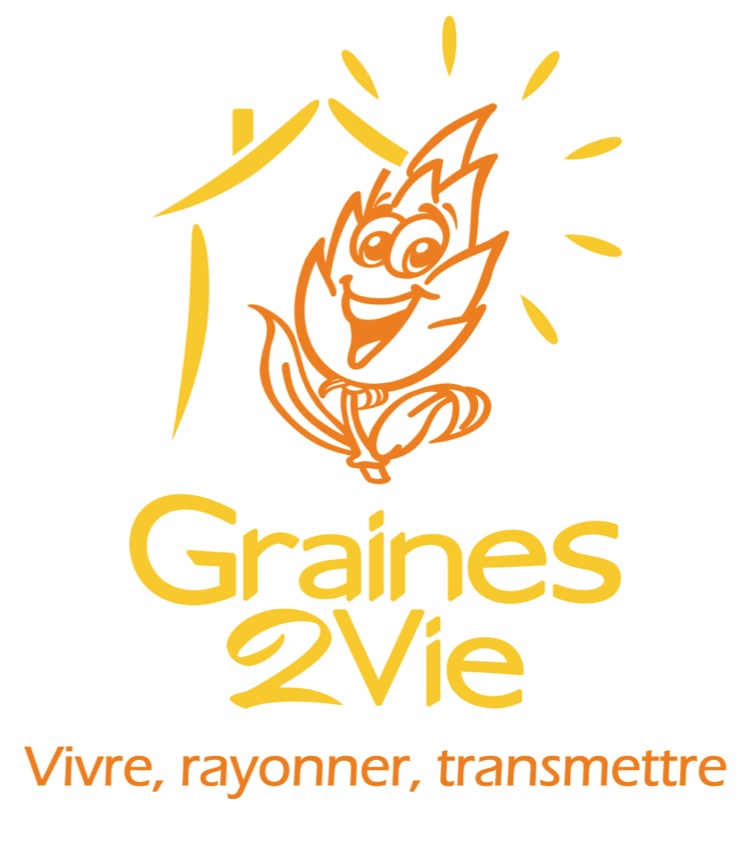 graines2vie.fr